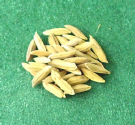 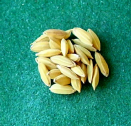 Enabling Environment and Policy Support to Sustainable Agriculture: 

The experience of MASIPAG in the Philippines
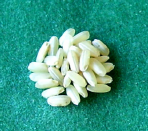 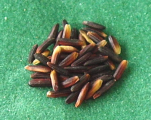 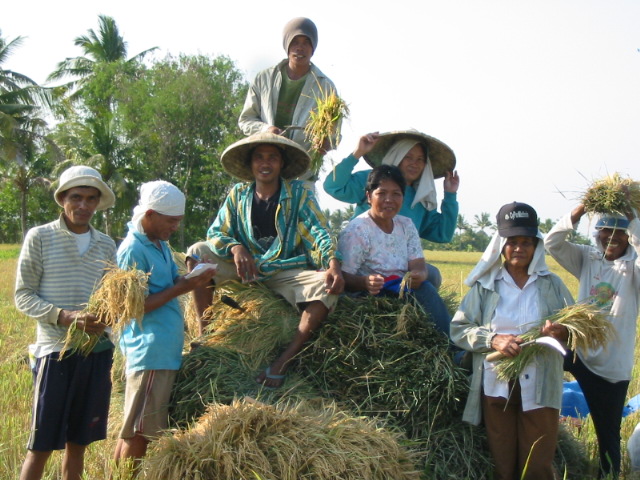 Elizabeth Cruzada, MASIPAG
www.masipag.org
info@masiipag.org


CSO Meeting: Consolidating Efforts for Effective Engagement on Food and Agriculture Governance   
Hanoi, March 10-11 2012
Rural households, who are the majority of our poor and hungry, must be able to feed themselves.
Sustainable agriculture is key to food security of rural households, food sovereignty and empowerment of peoples and communities:
REVERSE THE IMPACTS AND TRENDS OF GREEN REVOLUTION 
PUT AGRICULTURE BACK INTO THE HANDS OF FARMERS, AWAY FROM CORPORATIONS AND AGRIBUSINESS.
MASIPAG: Farmer-Scientist Partnership for Agricultural Development
Locally Adapted MASIPAG Rice and Tradiotnal Rice Varieties
MASIPAG: Farmers’ control over seeds and technologies
Pangasinan – Lamyung,  Bulik,  Mogen, Cinamon, , Pandan, Sampaguita, Parirutong, India, Resco, Imp. Milagrosa, C22, M45, M3-4-1-2, M69-2-1, M120-4, M10-2-2-5, M44-3, M4-B1, M5-B1, M40-2-2, M44-1, M140-2, M8-3-1
Kalinga – Onay
Cagayan – Elon-elon, Ag 5, M8-3-1, 
M35-1-1, M45-1, M69-4-1
Nueva Vizcaya – Pinili, Hinomay, Valentino, Ag 19, M11-20, M3-6, M109, M5-6, M45, M90, M11-20SG, M5-1, M30-1, M135-1, M19, 102
Zambales -, Fortuna, Pandan, Japanese 3, C21, M45, M11R
518 Peoples Organizations
 60 Non-Government Organizations
 18 Scientist-partners
 67 farmer rice breeders; 21 corn breeders
  100+ farmer-trainors (volunteers)
 On-farm research resources
226 PO-managed trial farms +10 back-up
9 PO-managed chicken gene pools
Rice collections: more than 2000 varieties, including farmer-bred lines
 Practitioners in 49 provinces, and estimated to have reached 35000 smallholder households
Aurora – Elon-elon, Camoros, Sampaguita, Wag-wag Aga, Palawan, Raminad, Londan-honay, Galo, Ag 5, Ag 17, Kadali, Ag 27, White Borong, Fortuna, M21, M6-11-1, M3, M4, M35
Nueva Ecija - Wag-wag Aga, Senador, AG5, AG10, Abra white, C22, M115-R, M146-1, M4-3-1, M45-1, M21-2-B2, M104-2R, M108-1R, M35-4-1, M69-2-2, M5-BD-2, M130-3, M48-1-1, M11-5-1, M86-3-1, M21, M11, M69, M5B2, M30, M45, M36-4-2, M4-3-1
Oriental Mindoro – Elon-elon, Ka Luis, AG5, GV3, M13, XO, M97, M11, M45-1
Laguna – Wag-wag Aga, Sampaguita, BS Nagkarlan, Africa, M5-AS, M8-2-1, M62-1-2, M45, M5-B-2, M13-1-1, M13-1-1B, M36-4-1, M30-10-1B, M4-3-1, M3-2-1, M10-2-1
Aklan – Imp. Camoros, M45-1, M15-12-1, M11-5-1, M31-37-B4, M21-b1-1, M76-4-1, M2-1-1, M5-CS, M125-2, M140-1, M13-2-1B, M5-A1, M11-5-1, M36-2-1
Quezon – AG17, AG5, M41, M35, M12-21
Capiz – Libtong Mal, Milagrosa, Kadidit, Ag 23, M16-3, M115-1R, M114-4
Antique – AG5, AG10, 16-70D, San Pablo, Minantika, Red Rice, M5-BD, M5-CS, M21-B3, M21-B1-1, M21-37-B4, M36-1, M36-3, M36-4-1, M62-1-1, M104-2, M139-2
Camarines Sur – AG24, Elon-elon, M5-A, M48, M70, M102, M103, M106, M107, M110, M112, M128, M131, M143
Agusan del Norte- Palay Damo, AG5, AG10, Sta. Maria, San pablo, Carandang, Bengawan, Jap 1, Tapol 1, India, M5-AS, M117, M11-20-1, M11-20-B2, M4-4B, M5C, MC14-2R, M87-W, M6-14-1-1
Negros Occidental – Wag-wag, AG10, AG5, Binangan, Dinorado, Fortuna, Imp. Borong, Imp. Milagrosa, Inuwak, Macan, Red Borong, Sampaguita, White Borong, Zambales, 2R-IN, 90D-42, 90D-43, 90D-44 Bugana Rice, GL1-8-1, GL4-5-5, GL4-9, M10-2-1, M104-1R, M11-20-1, M117-1R, M127-3, M13-2, M133-1, M139-1, M15-12-1, M20-1, M21-37-B4, M22-2-1, M36-1, M36-4-1, M4-4B, M5-BD, M50-1-1, M50-2, M5-AS, M62-1-1, M62-1-2, M6-6, M69-3-1, M8-2-1, M8-3-1, M90-2, M90-LG, MV4-4, Mv4-8
Iloilo - Kagingi, Imp. Camoros, Malido, Lubang, Inuwak, red Borong, M15-12-1R, M10-2-1
Surigao del Sur – San Pablo, M2-1-1, M5-BD, M13-2-1B, M3-4-1, M93-1
Bohol - Melobina, Maragay, Ag 5, Magsanaya, M148-1, SKK
Zamboanga del Sur – White Bengawan, Red Elon-elon, Red Wag-wag, AG5, AG17, C35, M101-1-1, M112-4, M115-6, M76-3-1, M8-1-1-2, M86-4-1, M97-2-1, M35-1-4-1, M97-ES, M5-AS, M15-12
Davao del Norte – AG5, Layong Mabilog, Cicadiz, Sampaguita, Milagrosa, Hinumay, Malagkit, Tinangi, Bogret, Camoros, San Pablo, Red Wag-wag, Wag-wag Aga, M35, 4-11-90, M21-4-1, M58, M50, M59, M75-1, M4-4-B2
Lanao del Norte – Ala, Wag-wag Aga, Sulig, Hinumay, AG5, M15-12-1, M19, M68, M91, M86-4-1, M109, M117-1-1R, M108-1R, M36-2, M86-4-1, M8-3-1
Davao del Sur – AG5, M117-3, M15-12-1, M117, M95-5, M5-AS
North Cotabato – C21, Moguama Africa, Nagdami, Vahari, Vadani, BS Nagkarlan, Maligaya Rice, Pinitumpo, AG5, Puro-puro, San pablo, Tinagi,  M35-1-2-1, M67-2-1, M5-BD, M26-4-1, M115-1A, M108-1R, M5-C3, M5-CS, M4-4B, M36-4-1, M14-1-1, M11-6-1, M123-2, M129-1, M10-2-2-5, M11-20-1, M11-6-1, M30-10-1B, M36-4, M-AS, M5-B2, M94-4-1,, M11-6-1, M126-1-2, M13-21B, M131-1, M146-1, 21-2-B2, M15-12-1
South Cotabato – San Pablo, AG5, M2, M3-1-1, M5-CS
Bukidnon – Lubang, C18, Senador, Wag-wag Aga, Bengawan Puti, red Elon-elon, Red Borong, AG24, Bogret, Makagina, Mamintana, Pungko, Sologanon, SP Red, Sta. Maria, Sto. Niño, Sulig, AG5, Maligaya Rice, AG10, Puro-puro, Red Binato, M5-BD, C11-4, Dong Red, M76-1, M94, M15-12-1, M3-4-1, M35-3-1, M51-1-1, M51-2, M5-C, M70-1W, M75-1, M86-1, M90-LG, M93-1
Rice Breeders and their bred-lines: Buayan, M’lang, North Cotabato
Localized rice seedbanking and breeding
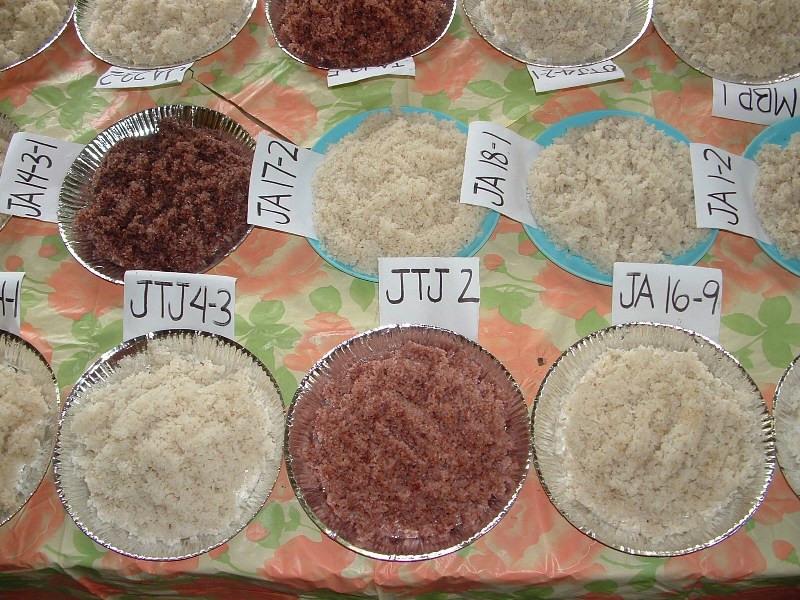 Total No. of Rice Breeders:  17
Total No. of Crosses: 49 
Total No. of Selection: 100
Rice Breeding Training Conducted : 7
       5 trainings for adults 
       2 trainings for youths
Ranked 4th in share of total area planted in the country, 2002
Source: Adoption and Spatial Diversity of Later Generation Modern Rice
Varieties in the Philippines. C. C. Launio,* G. O. Redondo, J. C. Beltran, and Y. Morooka, Agronomy Journal • Volume 100, Issue 5 • 2008
Farmers breeding  rice varieties that prove to be climate resilient
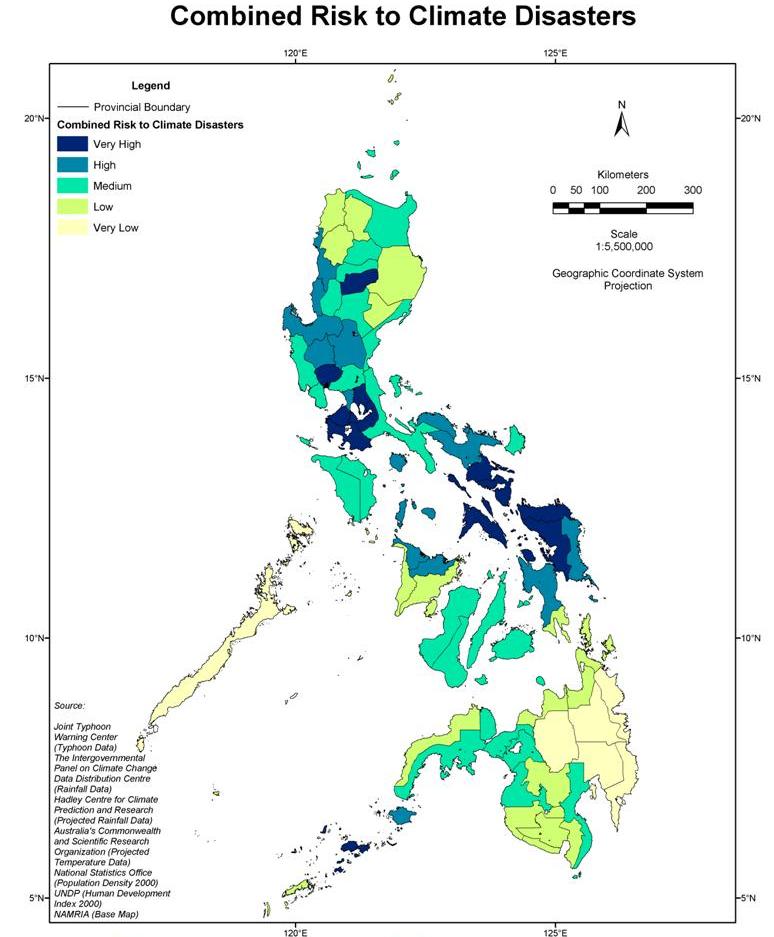 Drought tolerant – Elon-elon, San Vicente, Palawan, M160-1
Solano, Nueva Vizcaya
Salt Water intrusion– Loreto, Binulungan, M115-1R, M45-1
Calabanga, Cam Sur
Bato, Cam Sur
Flood resistant – M116-2, M115-1R, M160-1, M45-1, PBB 401
Drought resistant –  Senador, Hubanib
Drought tolerant  –  M6-14-1R
Batbatngon, Leyte
Patnongon, Antique
Alimodian, Iloilo
Libagon, Southern Leyte
Drought resistant – M148-2, M394-1, M51-2, M177-3,  M74-1
Drought tolerant  – Red Borong, Zambales  MLD 4-1
Flood resistant – JDC 3 , JDC8,  Dalagang Bukid
Sta. Josefa, Agusan del Sur
Drought tolerant – M4-3-1, Hinumay
Malng, North Cotabato
Legends:
             Farmer-bred lines 
             Traditional rice varieties
             MASIPAG Selections
Sultan Kudarat,  Saranggani
Salt water intrusion – Jasmine, Kanoni, Elon-elon, Makaginga, Binulawan
Some MASIPAG rice varieties adaptive to climate disaster risks, 
as tested by farmers, 2009 wet season
Adaptive technologies and innovations: FDAT (Farmer-developed and adapted technologies)
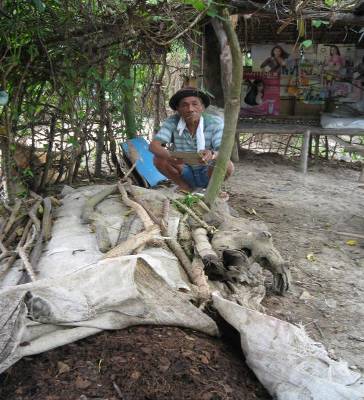 Decreased chemical fertiliser and pesticide use
Organic farmers have eliminated the use of chemical fertilisers and pesticides and use a variety of organic methods. In contrast 85% of conventional farmers use fertiliser and 80% continue to use pesticides. 
97% of the full organic group use alternative pest management.
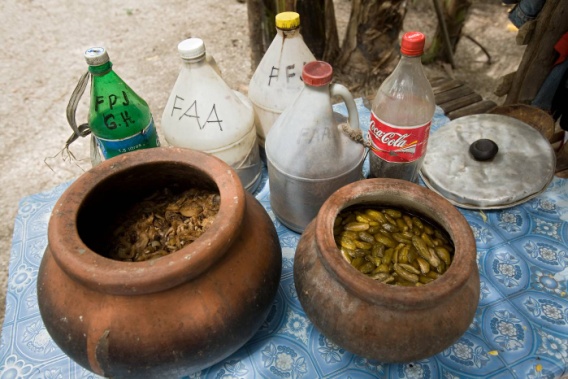 Ibabao Bana, Cabanatuan, Nueva Ecija
Farmers develop ability to adapt and innovate based on study of local conditions
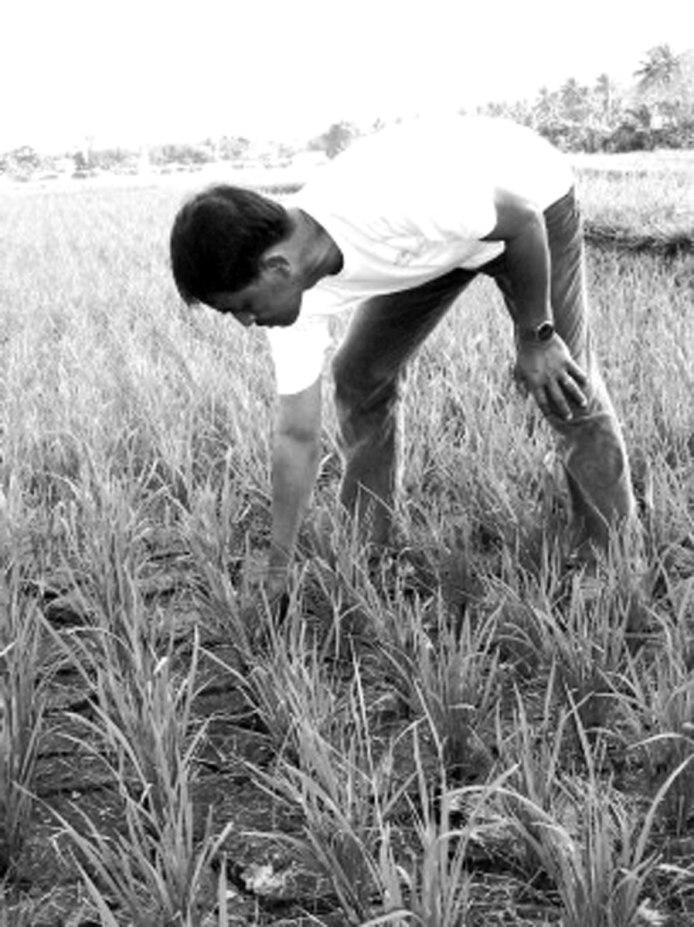 Farmer Lucio Gurango plants a drought-resistant variety ahead of the regular planting season, hoping to determine new cropping schedules.
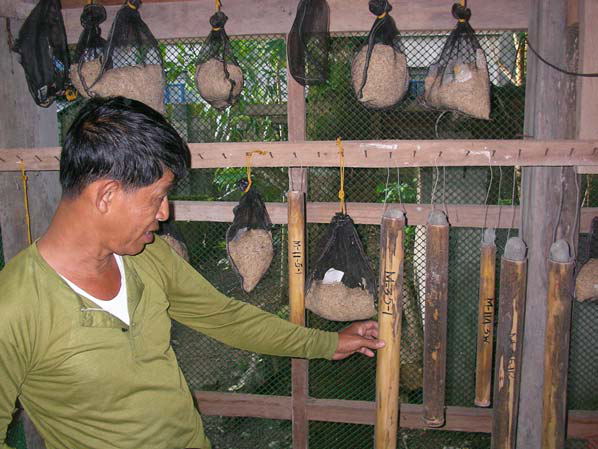 Comparable rice yields to conventional farming
Farmer-bred varieties grown without any chemical fertilisers or pesticides are yielding on par with chemically fertilised and pest-managed ‘expert-bred’ varieties.
Rice paddy yields 2000-2007 (kg/ha)
Net agricultural incomes are significantly higher for MASIPAG farmers
Per hectare net incomes of the full organic farmers are one and a half times higher than those of conventional farmers.
Average annual agricultural expenses are significantly lower for MASIPAG farmers
Total reduction of production expenses through Bayanihan (shared labor)
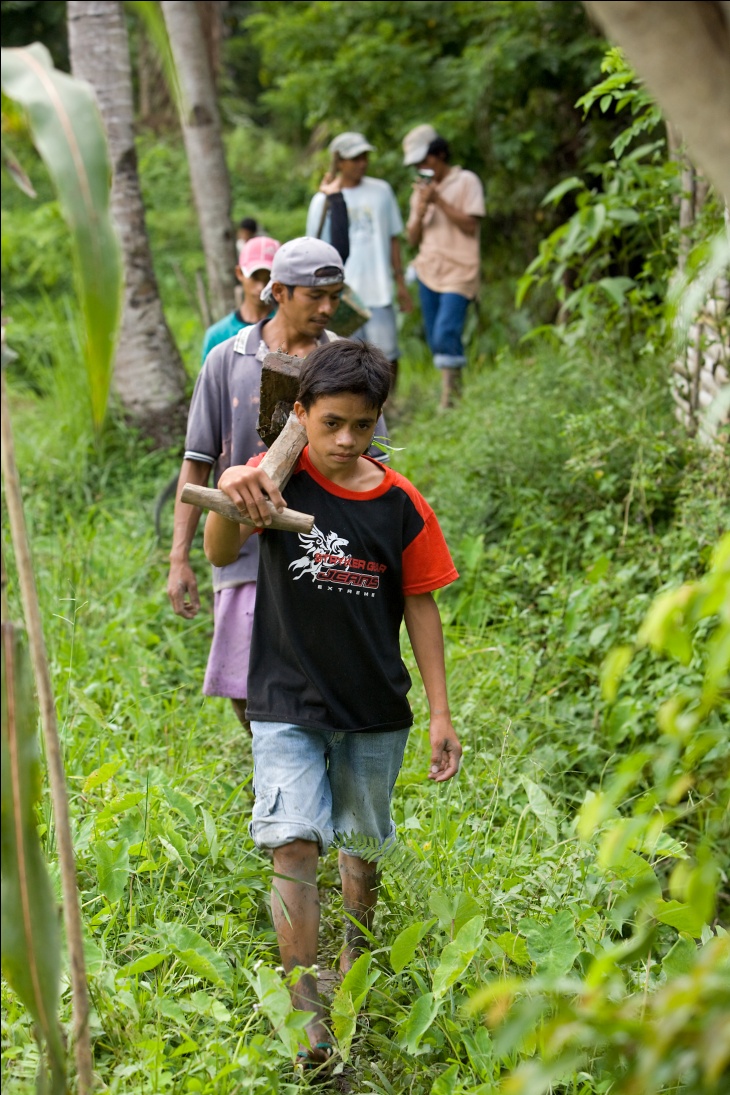 Bayanihan carried out by 2 sub-groups, committee headed by vice-chair
Bayanihan activities done weekly 8am-4pm, helping each member with DIFS plan implementation: land prep, planting, construction of dikes, fishponds, contour bunds
Farmers without carabaos benefit from using carabaos of other members
Members bring their own rice, host prepares viand
Regular meetings to attend to problems, planning and assessments
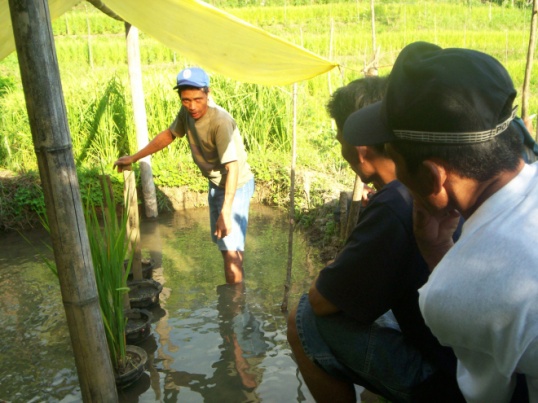 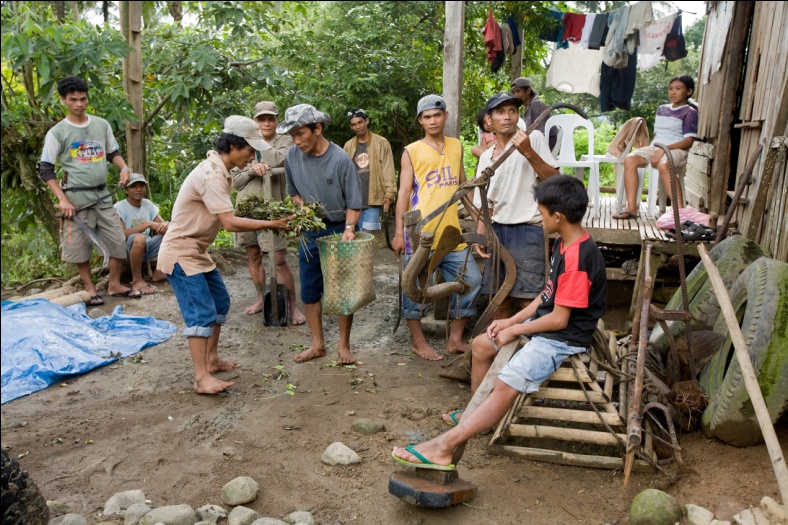 TSAFO, Malitbog, Bukidnon
Tumigbong Sustainable Farmers Association (TSAFO), Bukidnon (org 2003, 22 members, upland farmers)
Collective marketing of organic products: Masipag Farmer Guarantee System in ASAPP
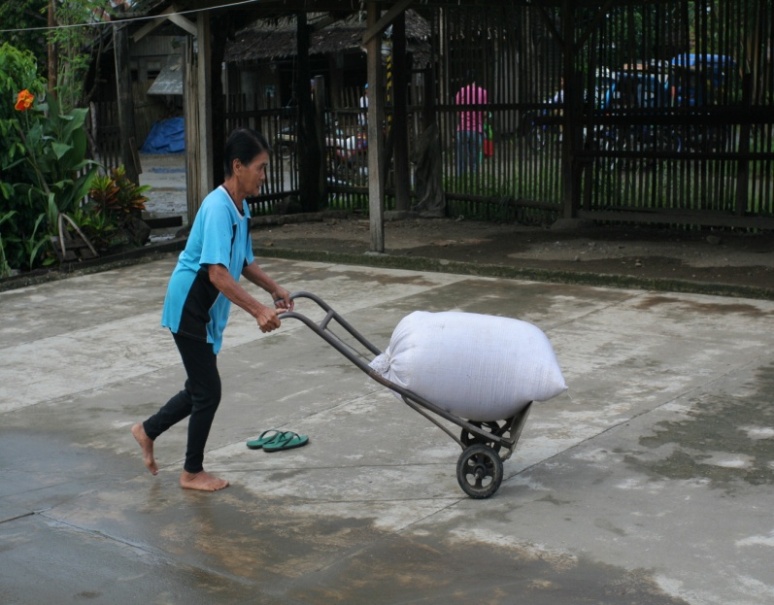 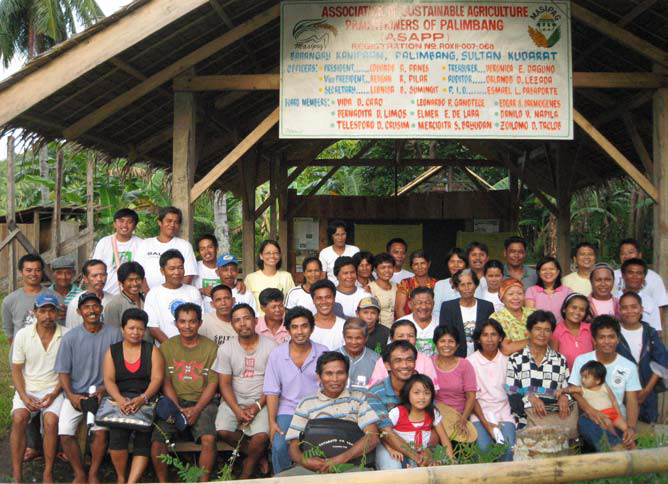 Group collects palay from members: 40% of surplus of tenant-members, 60% from land-owning members; does milling and selling
 Bayanihan done in 4 groups, regular schedules
 Collects CBU, and P50/sack goes to general fund
 Sells 4 – 10 varieties of rice in General Santos on consignment basis
Association of Sustainable Agriculture Practitioners in Palimbang (ASAPP), Sultan Kudarat, 56 members
Farmers influencing local governments
Resource allocations for small farmers
Moratorium on GM crops
Training local farmers and government staff on organic agriculture
Setting up local seedbanks
Adopting organic agriculture as main agriculture program, lobbying for local laws on OA.
Planning and managing local agricultural programs as members of organic agriculture commitees under the Organic Agriculture Act.
Sustainable Organic AgricultureDUMINGAG EXPERIENCE
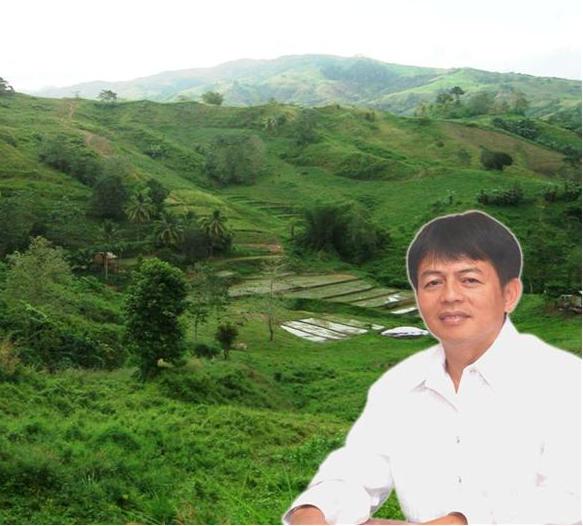 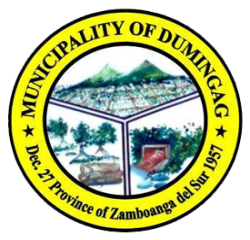 NACIANCENO M. PACALIOGA, JR.
Municipal Mayor
Developments in government regulations
Organic Agriculture Act 
RA 10068
Establishment of a comprehensive organic agriculture program:
promotion and commercialization of organic  farming practices;
cultivation and adoption of production and processing methods;
continuing research and upgrading
capacity building of farmers
education of consumers
extension assistance to LGUs, POs, NGOs, and other stakeholders;
documentation and evaluation
Agri-Pinoy Rice program: 
removal of subsidies on hybrid rice seeds and chemical inputs
An enabling environment for small farmers’ practice of sustainable agriculture is one that recognizes and promotes farmers’ rights, especially regarding control over land, genetic resources, technology and knowledge.
An enabling environment recognizes and develops the different dimensions of sustainable agriculture with collective farmer empowerment  and food sovereignty as the central goals.  The modern agriculture paradigm, with its technological fixes and market orientation, favors agribusiness corporations and fails small farmers.
ORGANIZING and participation in local decision-making and policy change
SOCIAL
REVIVING LOCAL CULTURES AND TRADITIONS esp  indigenous knowledge and bayanihan systems
GENDER equity in ownership, access and control of resources
SOCIAL ORGANIZATION and promotion of farmers’ rights
FOOD AND LIVELIHOOD SECURITY
FARMER EMPOWERMENT and FOOD SOVEREIGNTY
DIVERSIFIED and integrated farming systems
SOIL FERTILITY
WATER AVAILABILITY
BIODIVERSITY CONSERVATION, utilization and improvement
SECURING ACCESS TO LAND and productive resources
ENVIRONMENTAL REGENERATION
REVIVING LOCAL ECONOMIES thru processing and local marketing
RESILIENCE to CLIMATE CHANGE
ECONOMIC
ENVIRONMENTAL
GOALS AND ELEMENTS  OF SUSTAINABLE AGRICULTURE
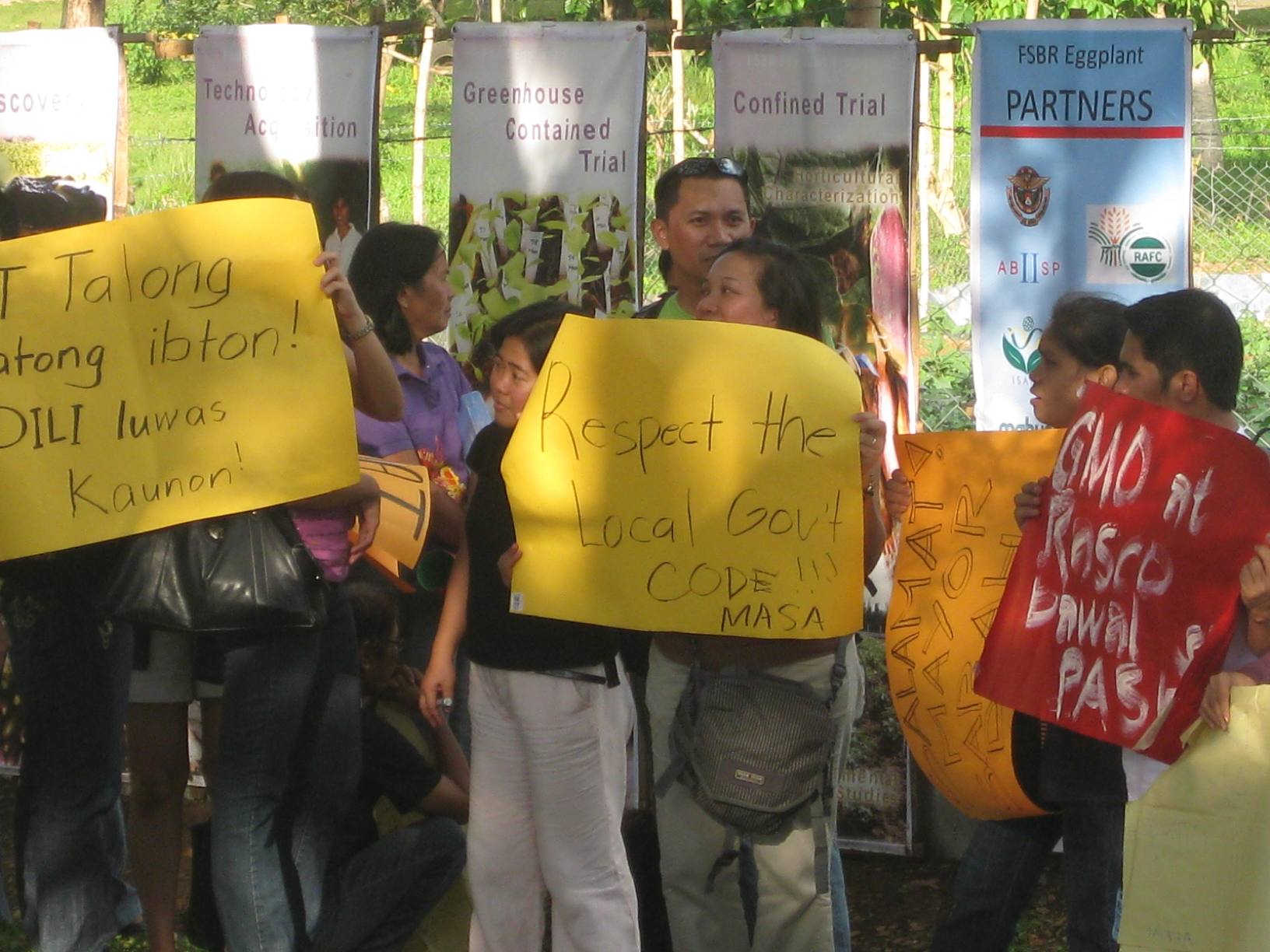 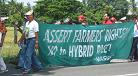 Farmers’ organizations themselves must develop strength and lead in creating this enabling environment, and primarily in their own communities first.